TIẾNG VIỆT 1
Tập 1
Tuần 8
Bài 40: âm – âp
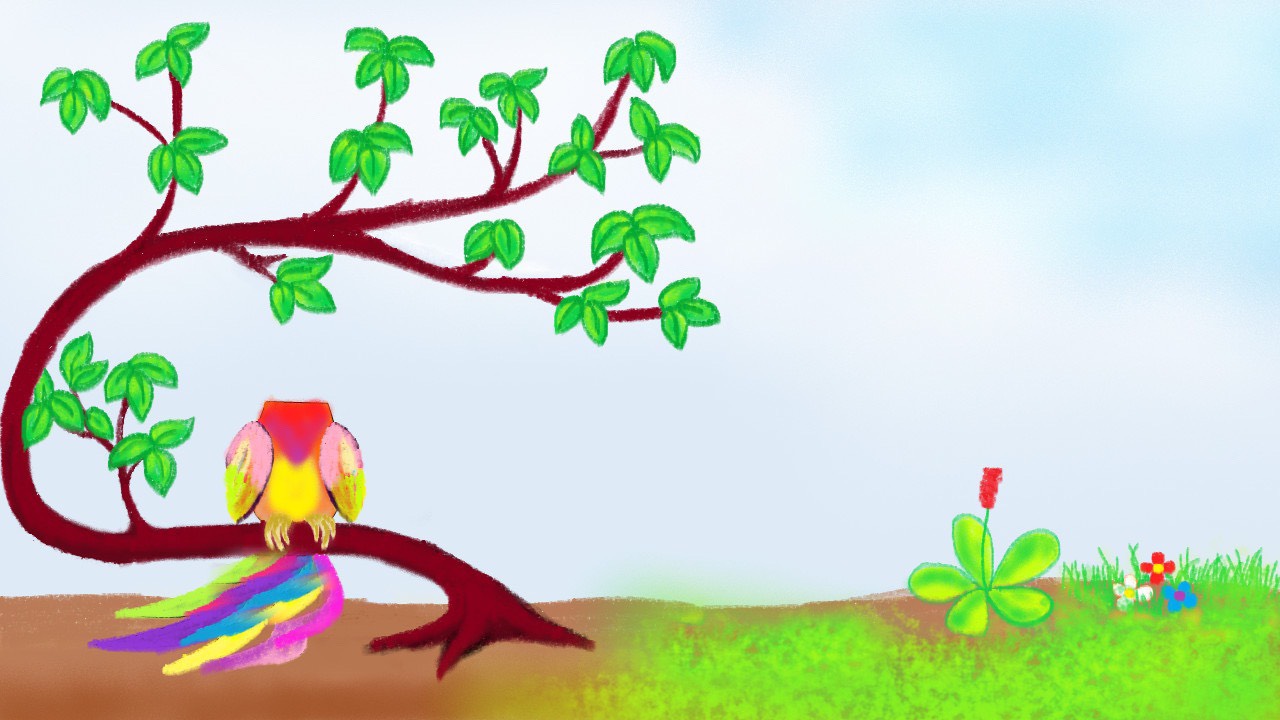 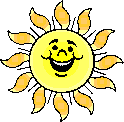 TRÒ CHƠI
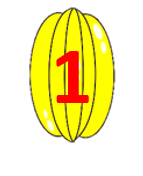 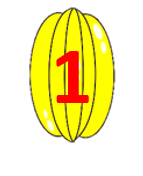 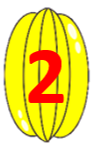 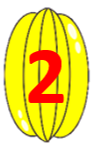 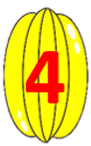 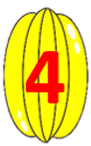 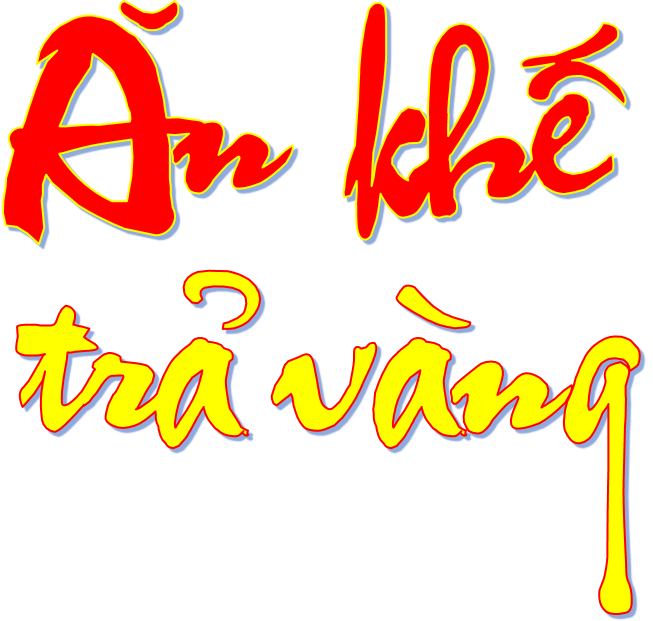 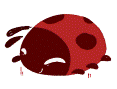 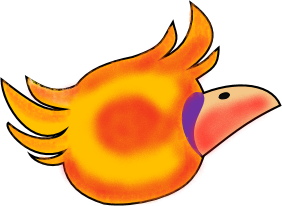 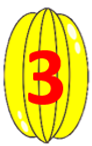 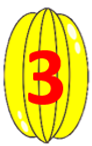 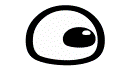 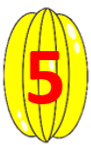 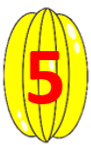 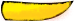 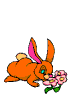 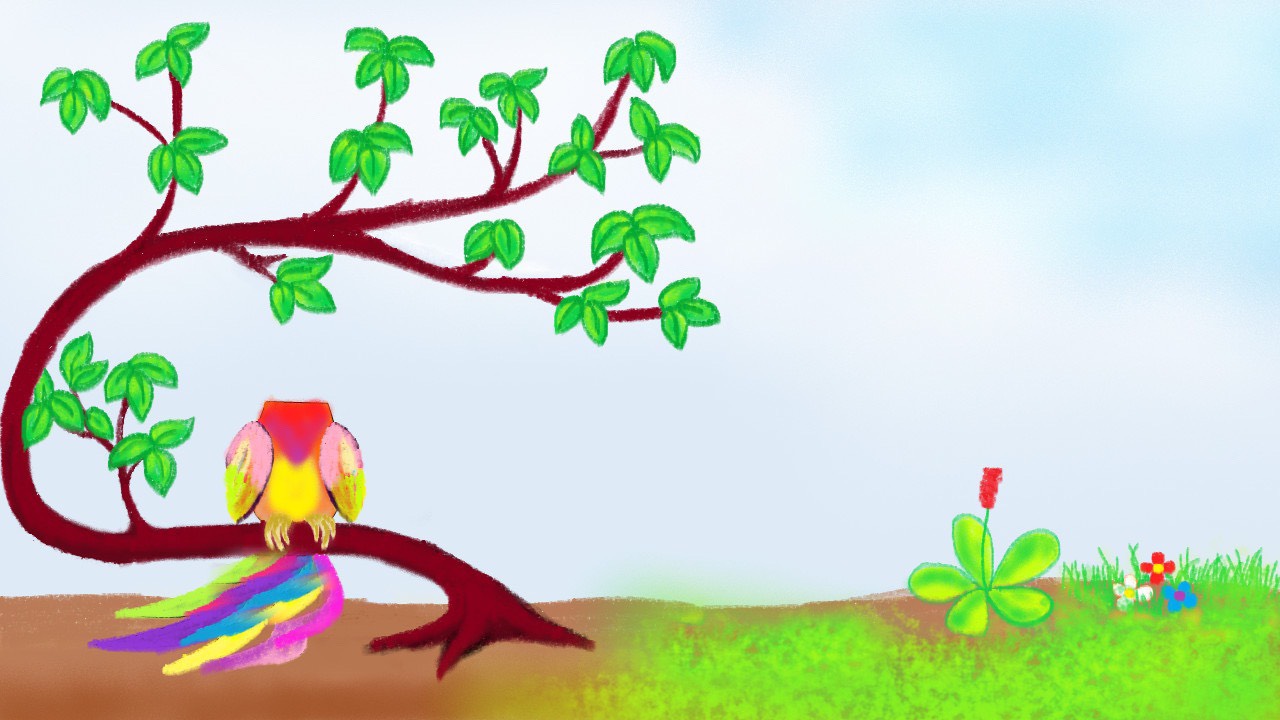 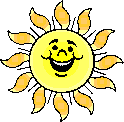 Tiếng  đạp có vần gì đã học ?
Tiếng cam có vần nào đã học ?
Vần gì đã học trong tiếng Cua ?
Tiếng trám có vần gì đã học ?
Vần gì đã học trong tiếng ngựa ?
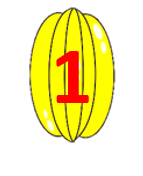 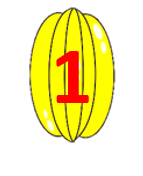 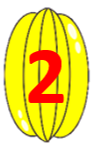 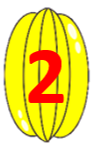 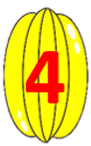 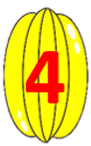 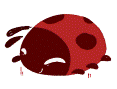 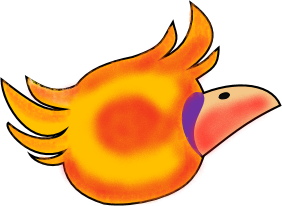 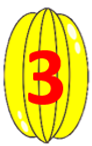 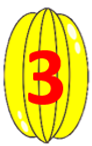 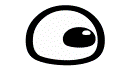 Vần ap
Vần ua
vần am
Vần ưa
Vần am
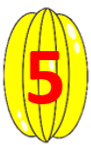 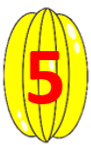 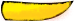 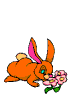 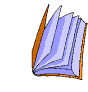 âm
âp
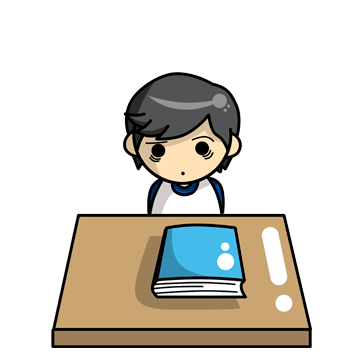 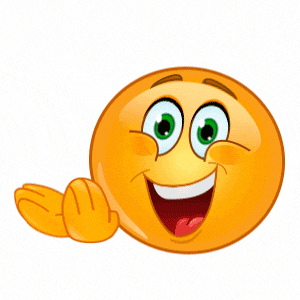 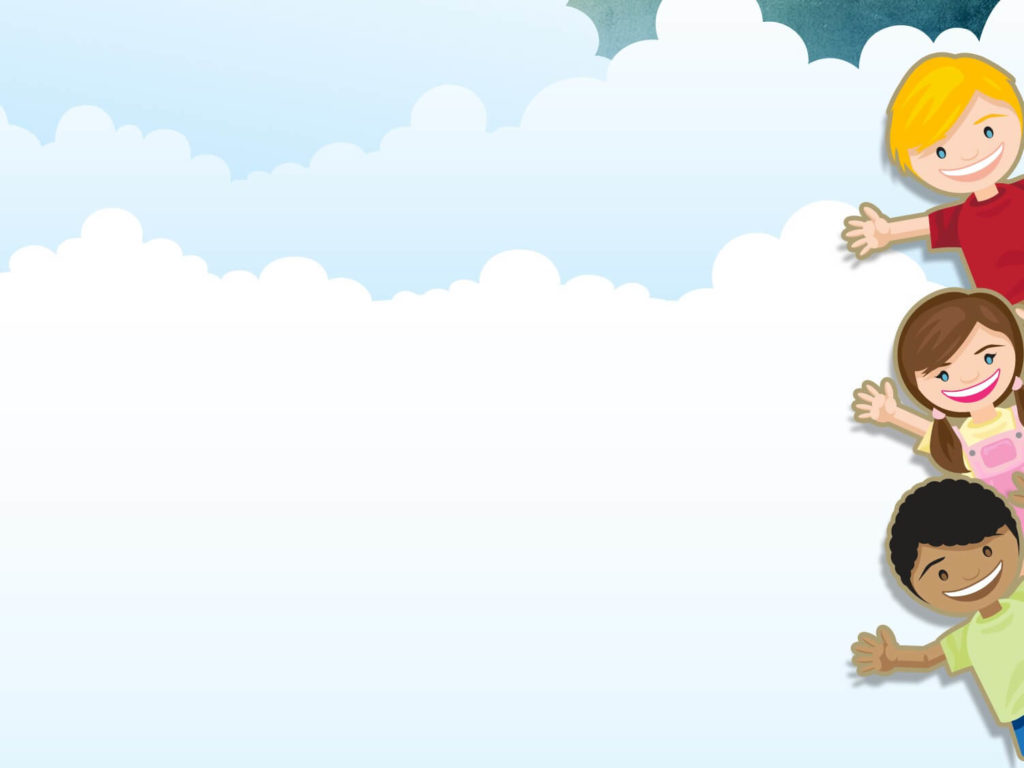 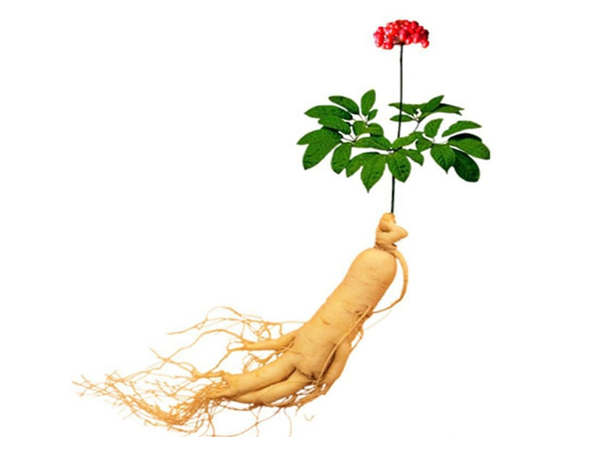 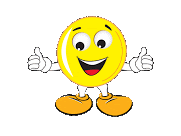 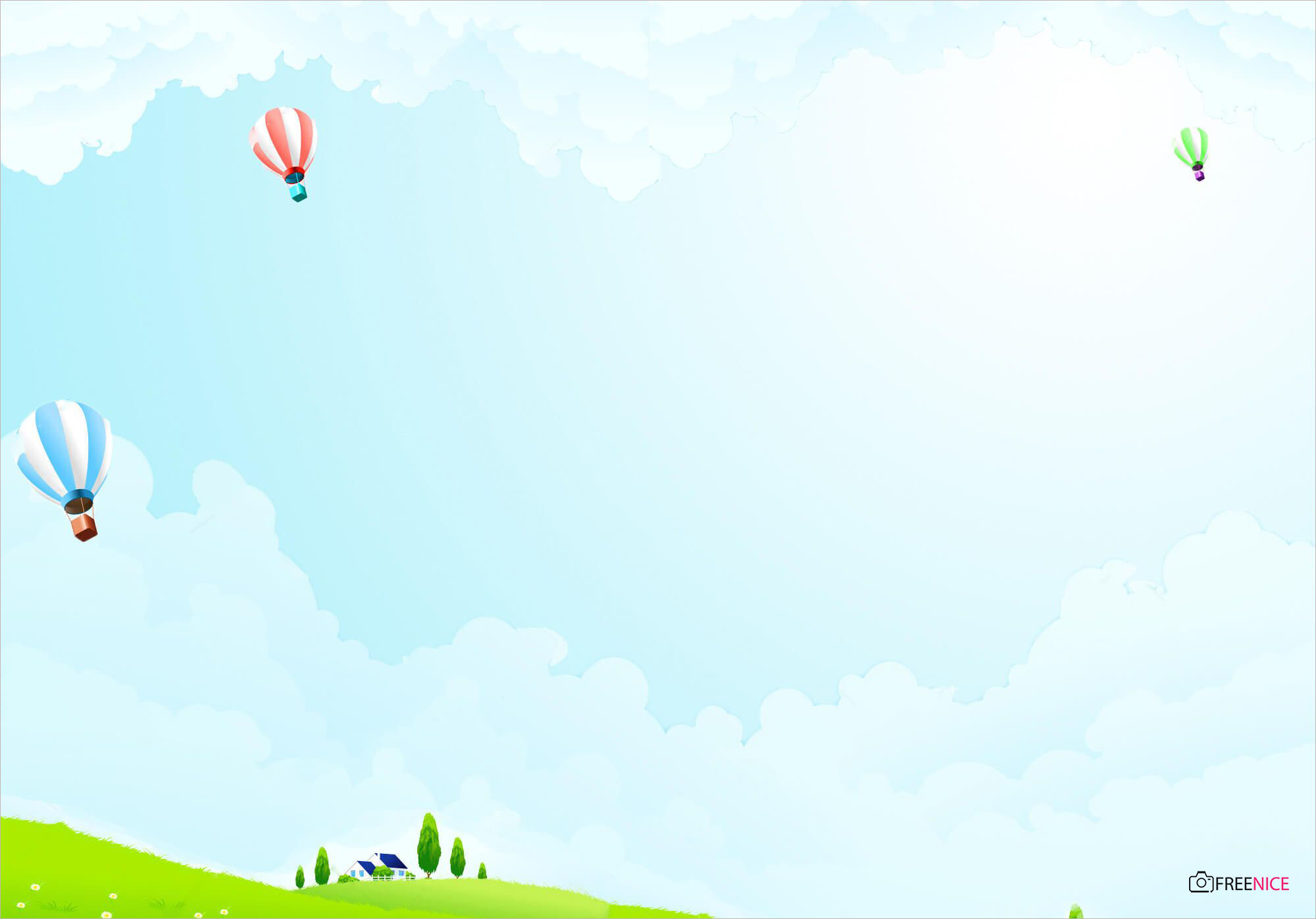 1. Làm quen
âm
âm
sâm
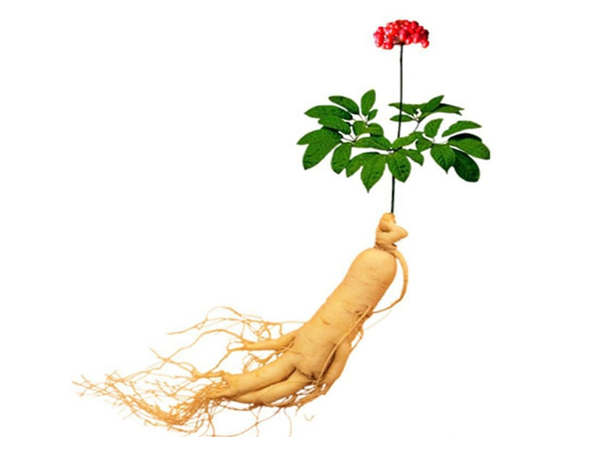 â
m
s
âm
(sờ - âm - sâm)
sâm
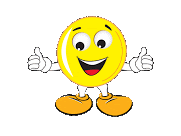 â - mờ - âm
âm
Củ sâm
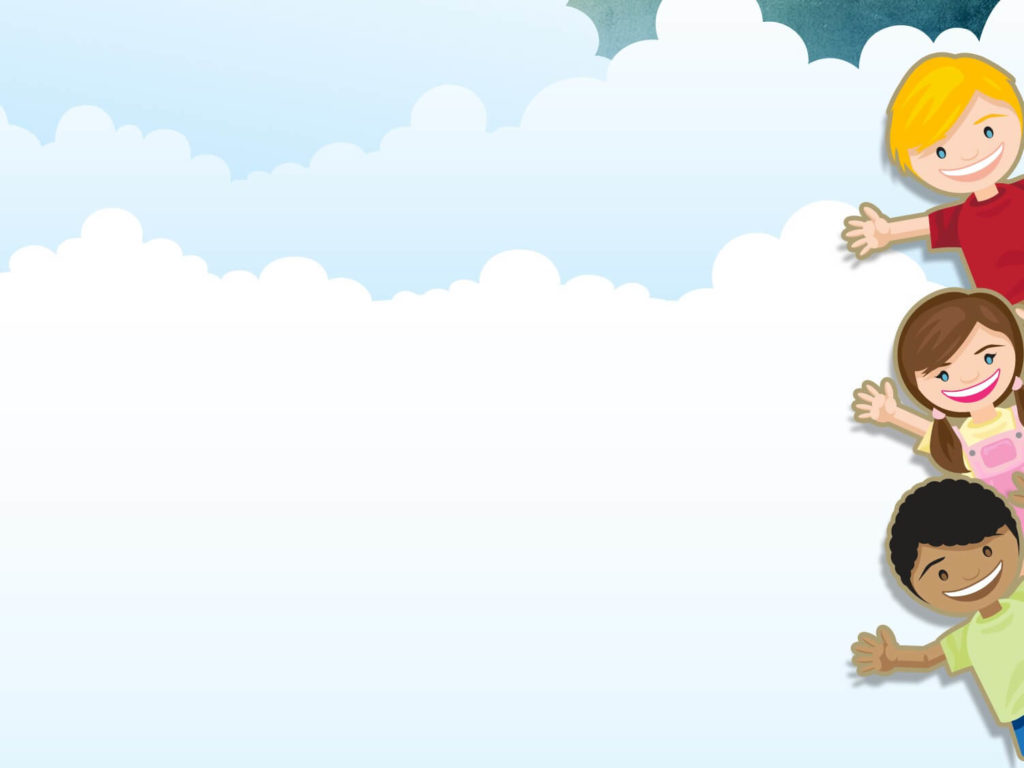 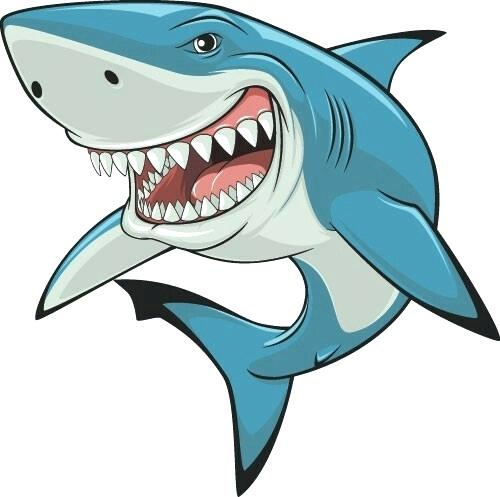 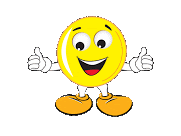 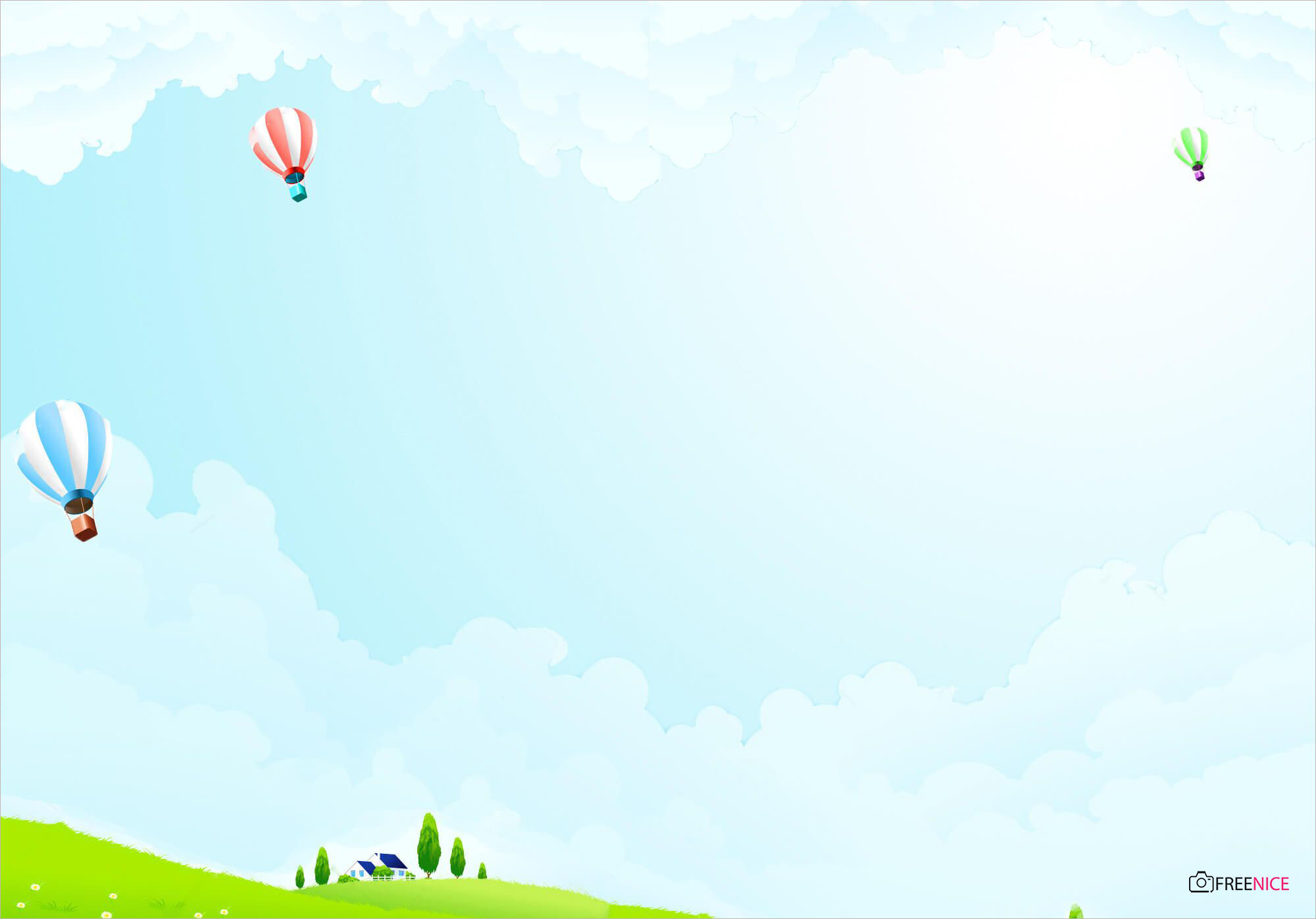 âp
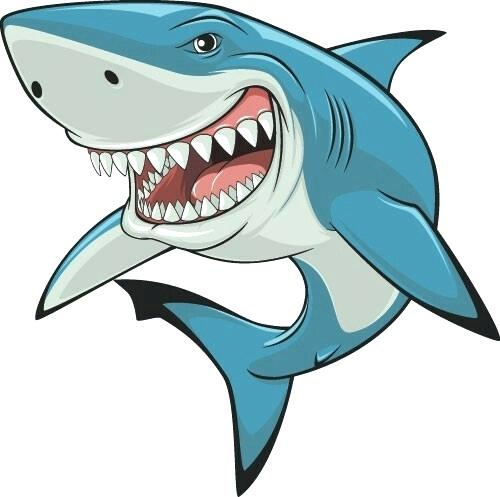 âp
mập
â
p
m
ập
(mờ - âp- mâp –nặng – mập )
mập
ập
Cá mập
â - pờ - âp
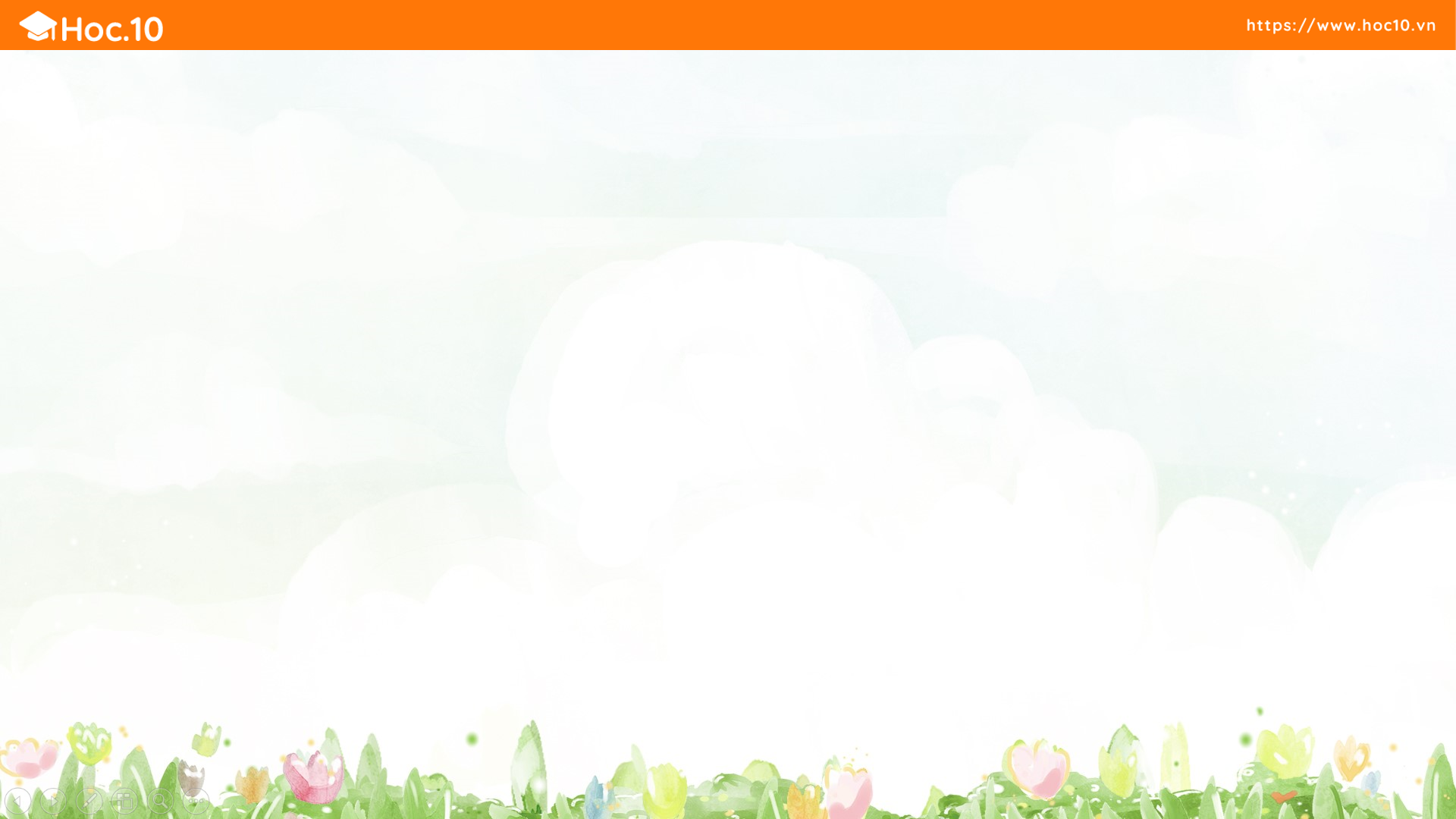 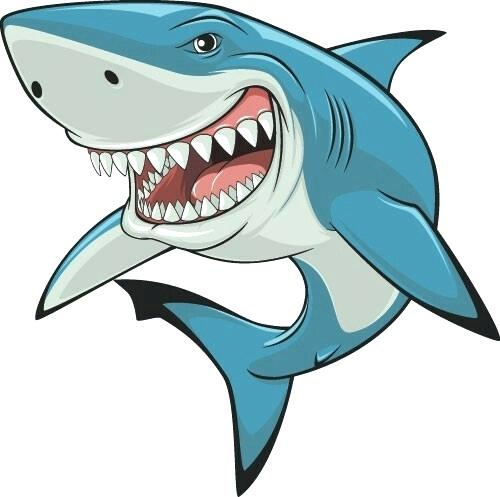 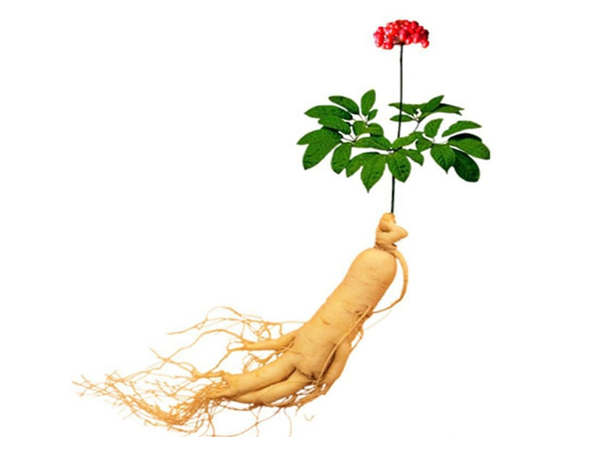 Cá mập
Củ sâm
âp
âm
So sánh
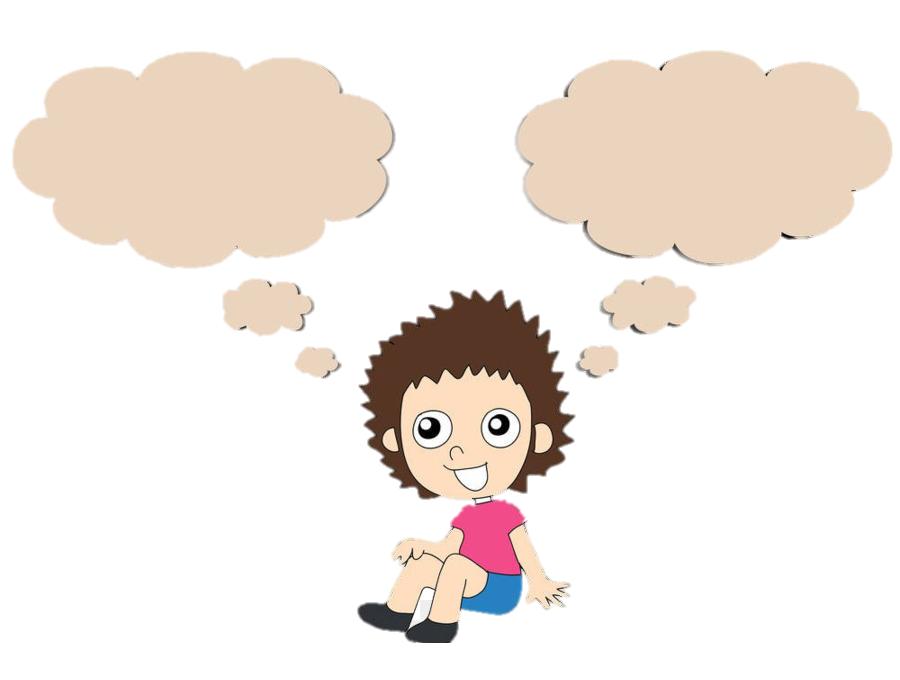 â
âp
â
âm
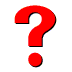 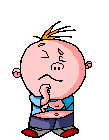 Cài bảng cài
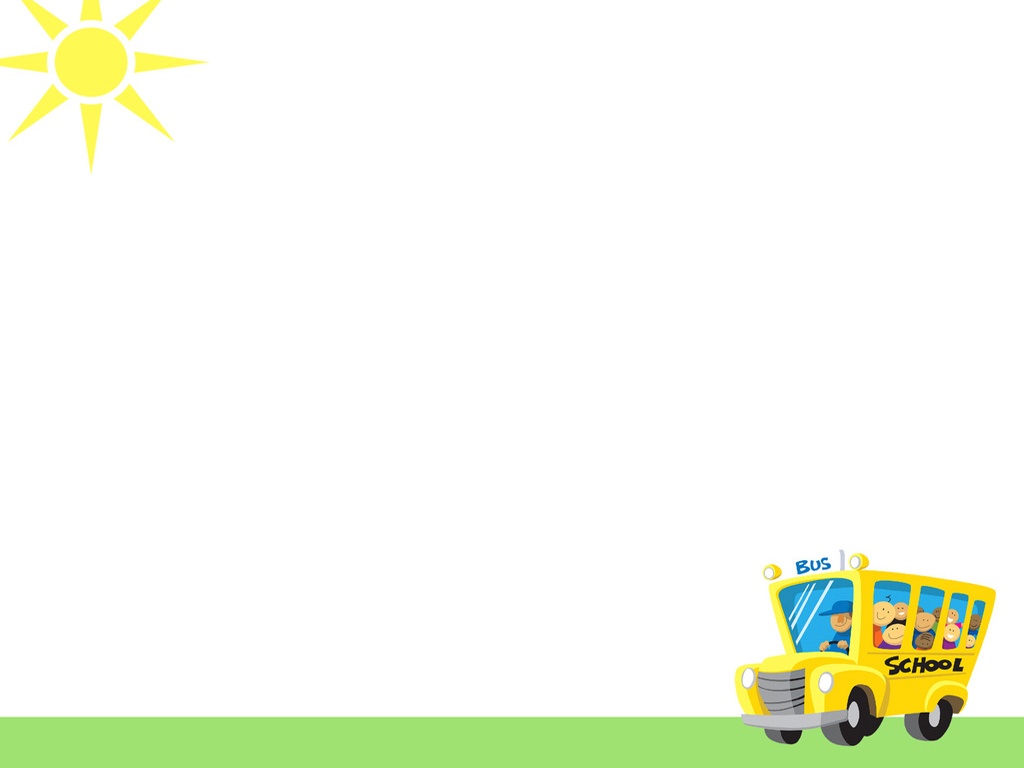 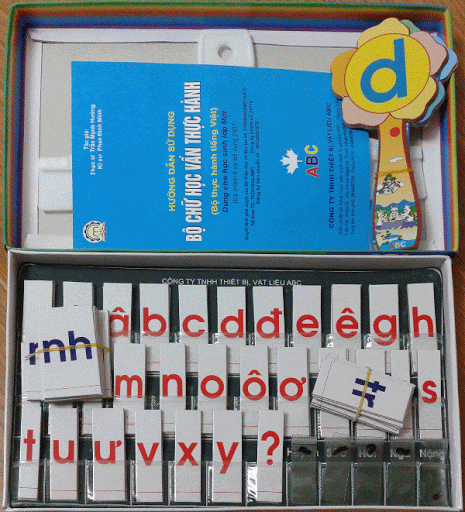 âp
âm
Cá mập
Củ sâm
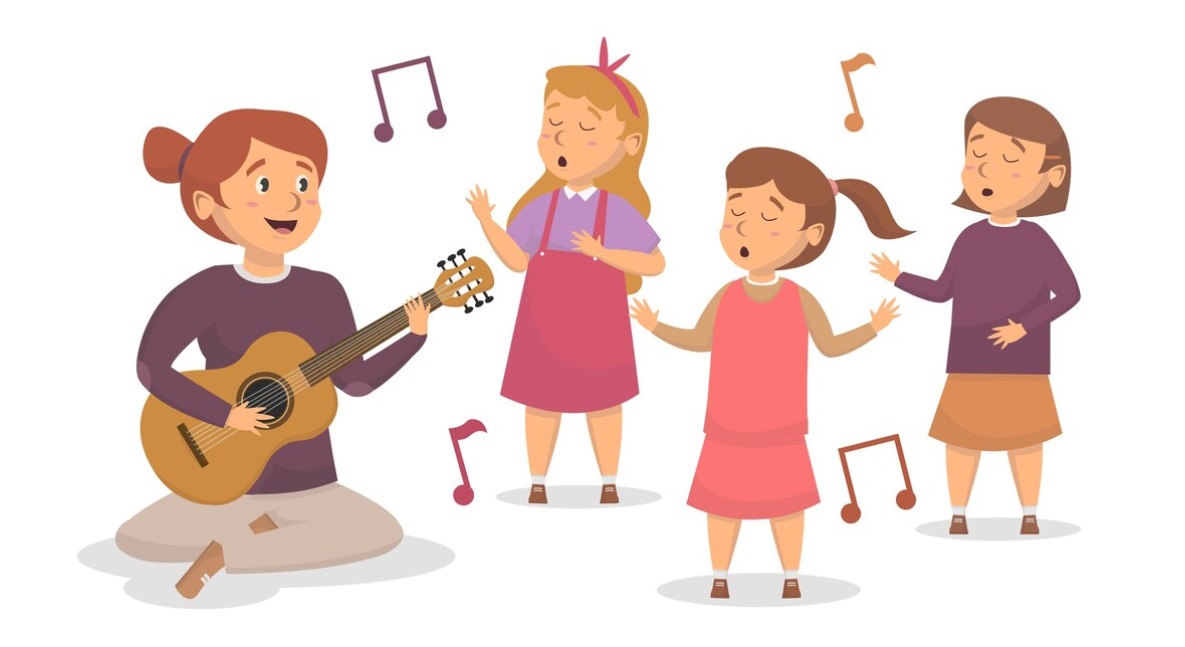 Thư giãn
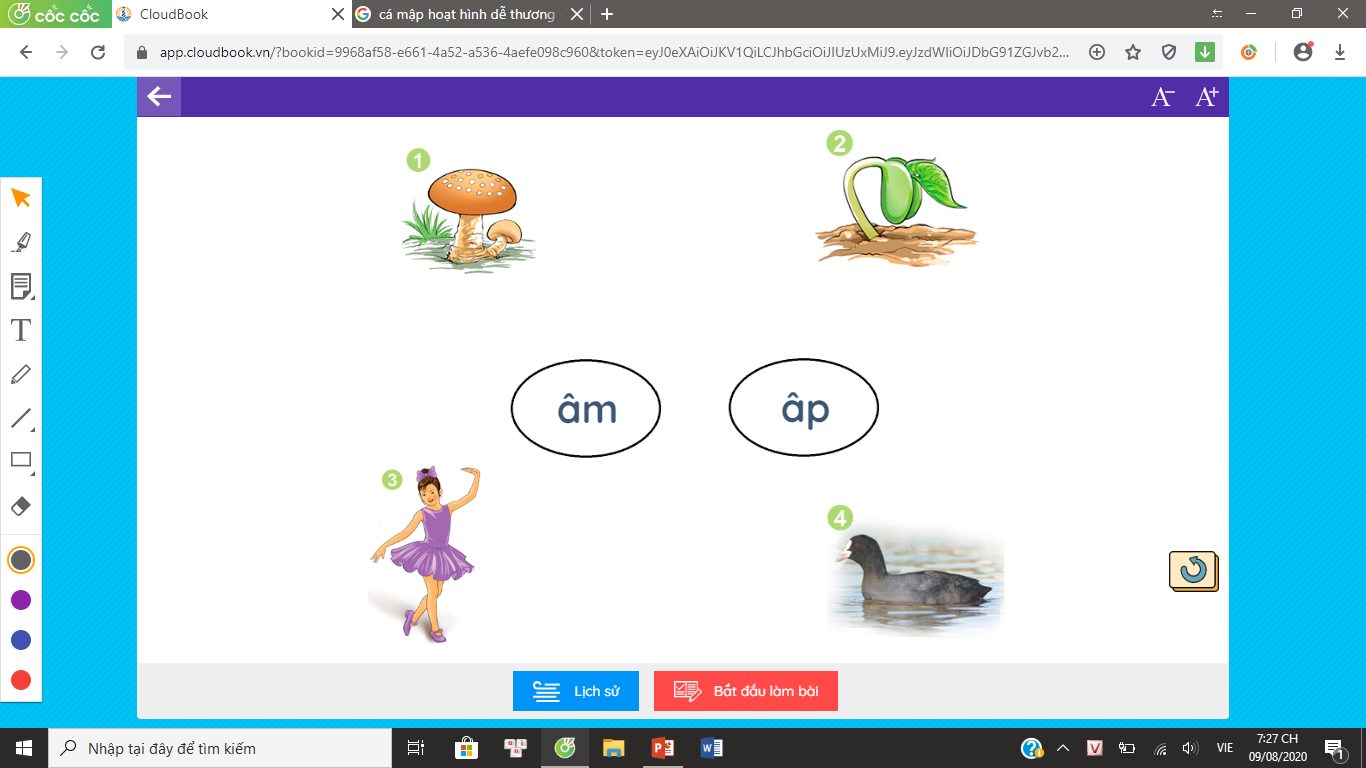 ấm
nấm
mầm
ầm
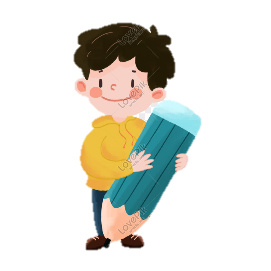 Nối
âp
âm
tập múa
ập
âm
ầm
sâm cầm
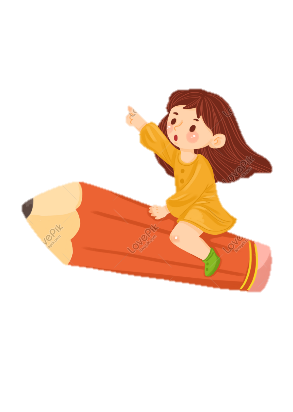 Ghép đúng
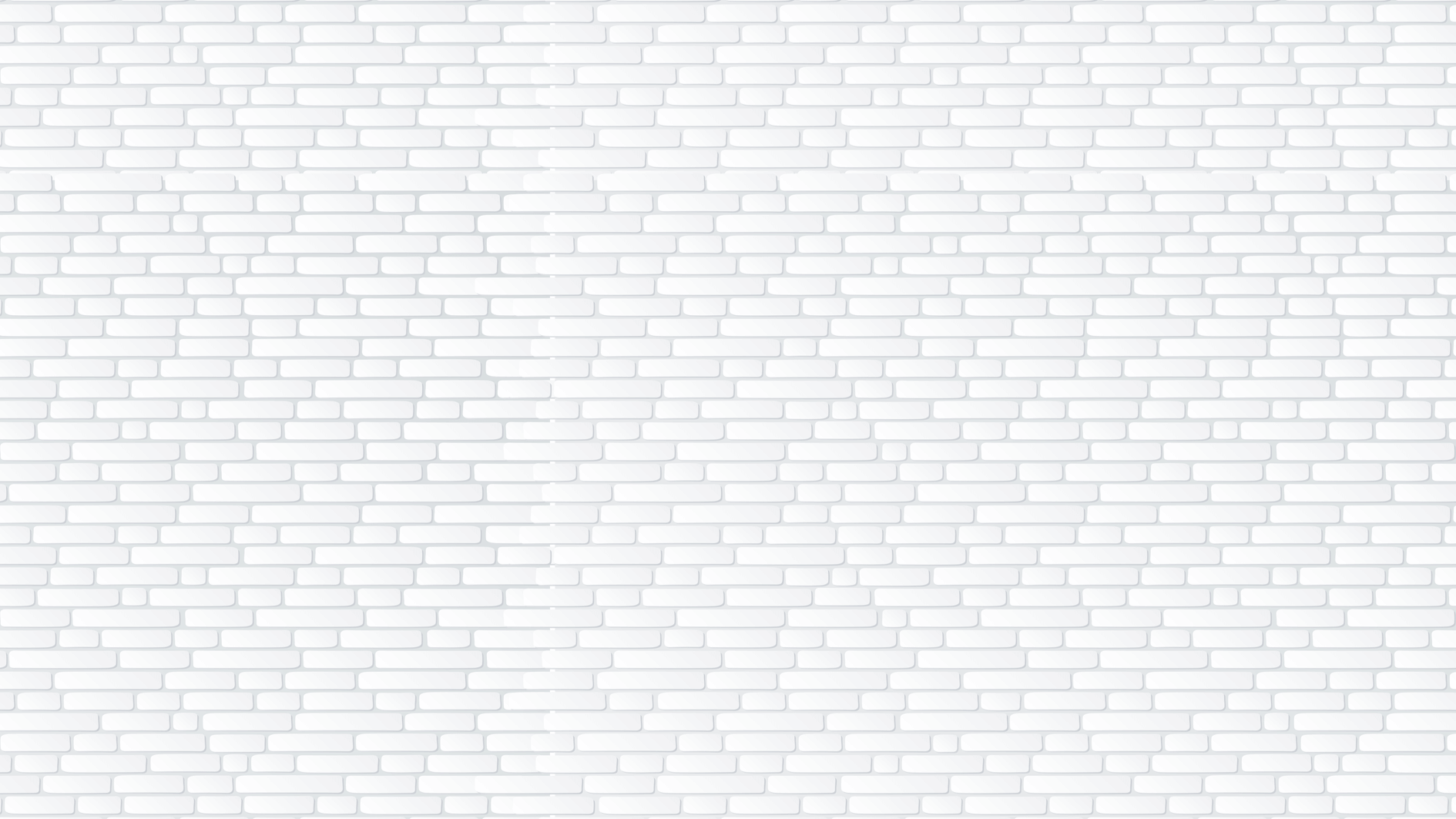 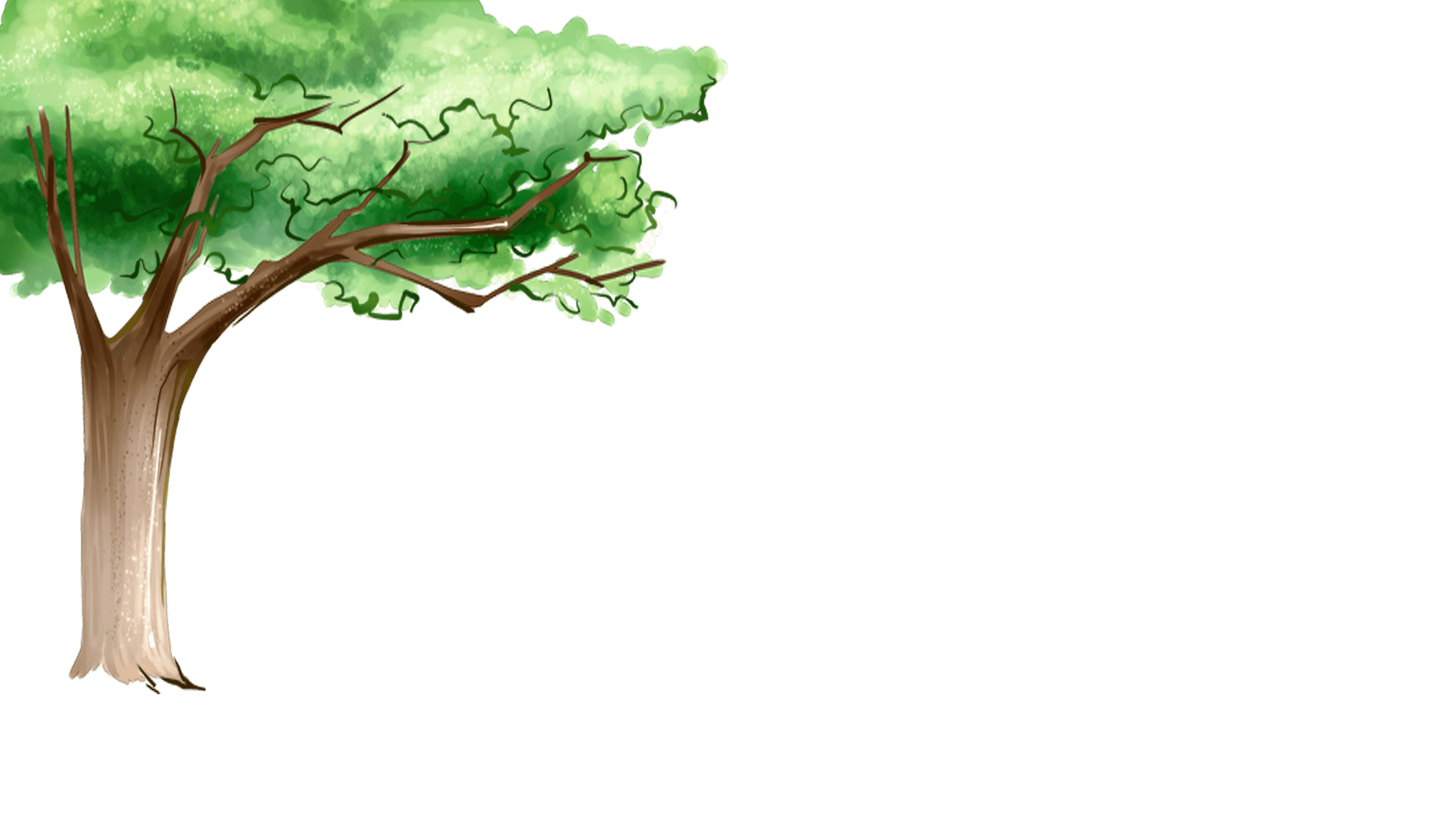 a) Đầm
1) nập
b) Đập
2) cá
c) Tấp
3) lúa
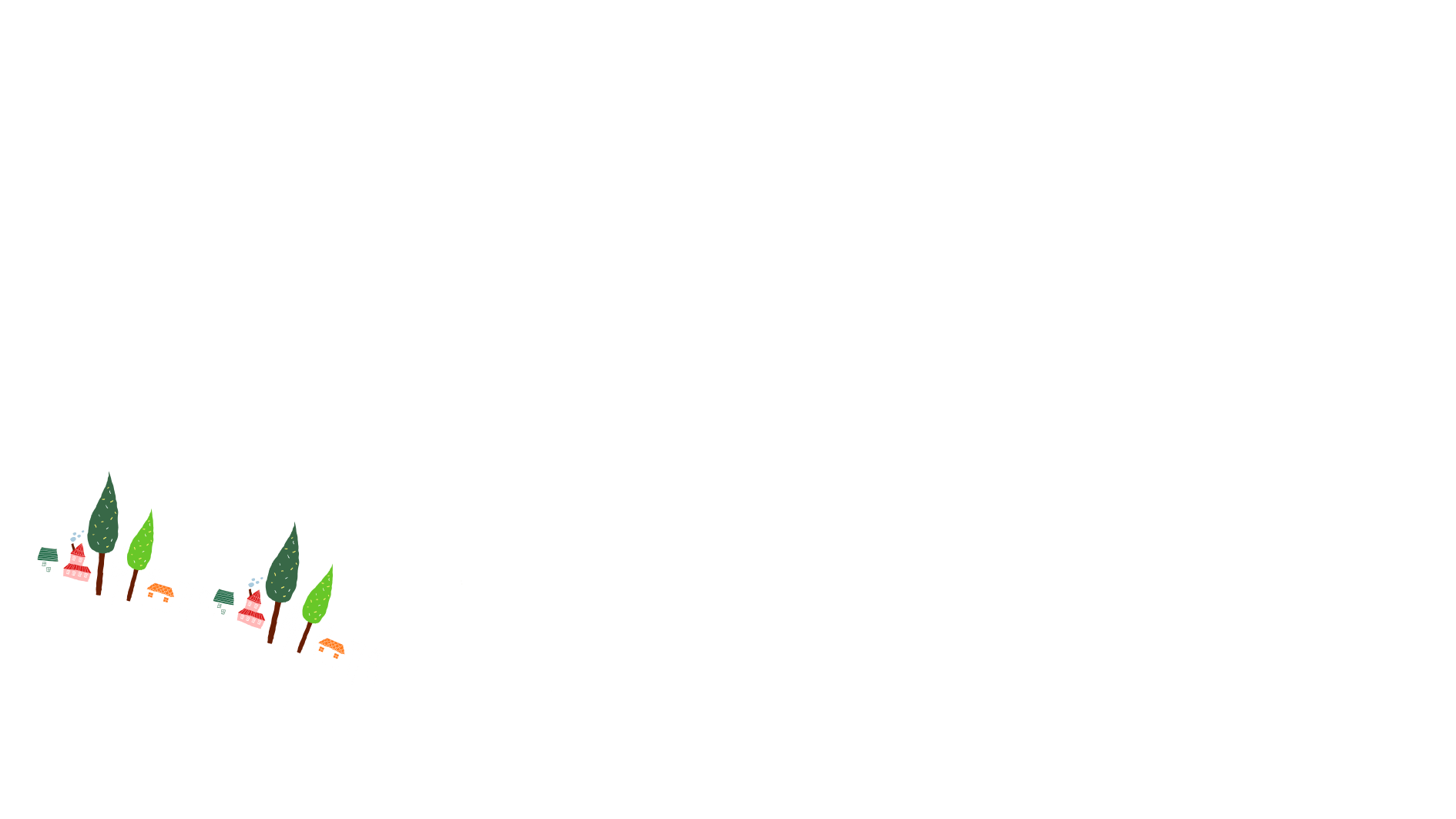 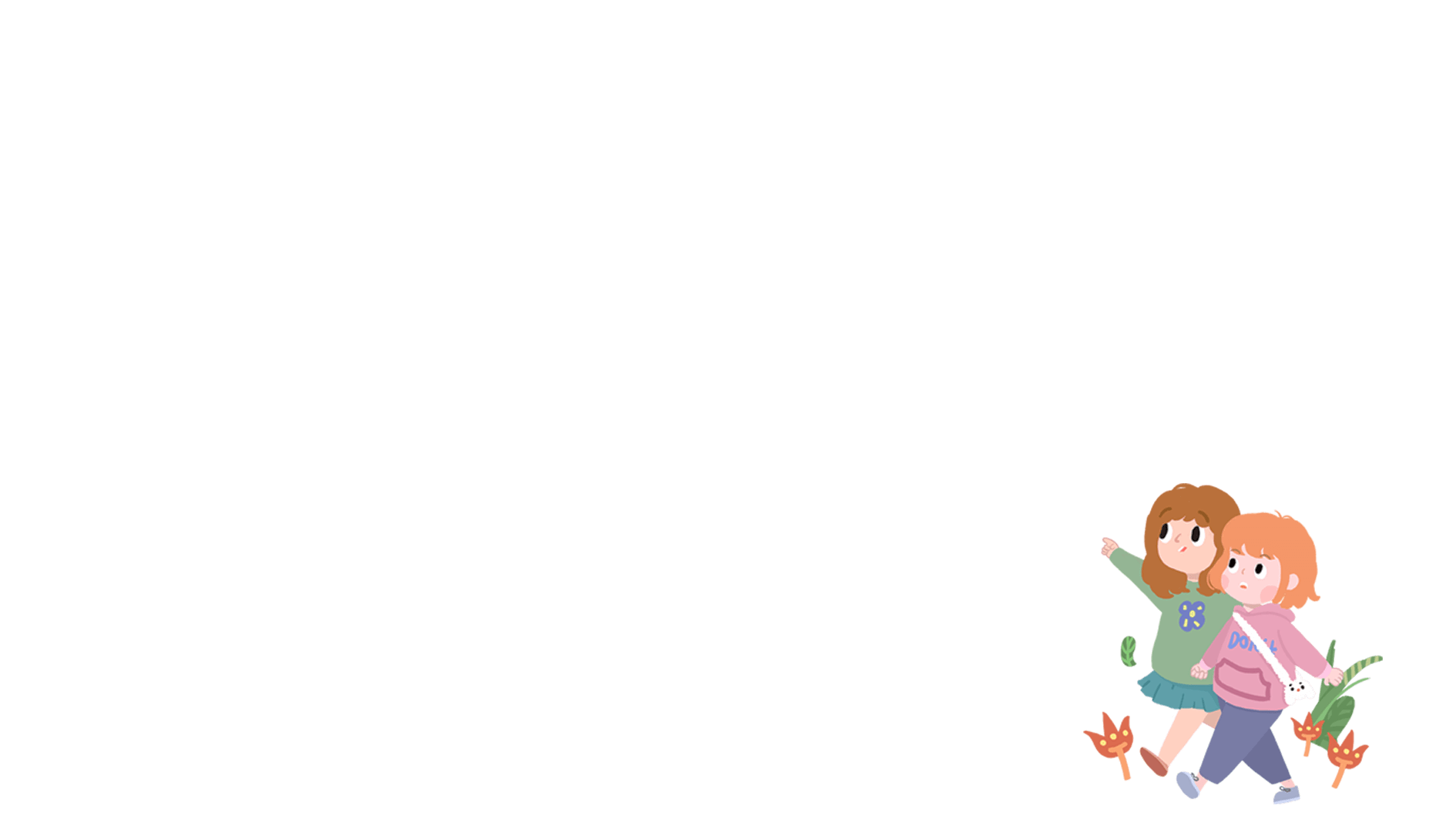 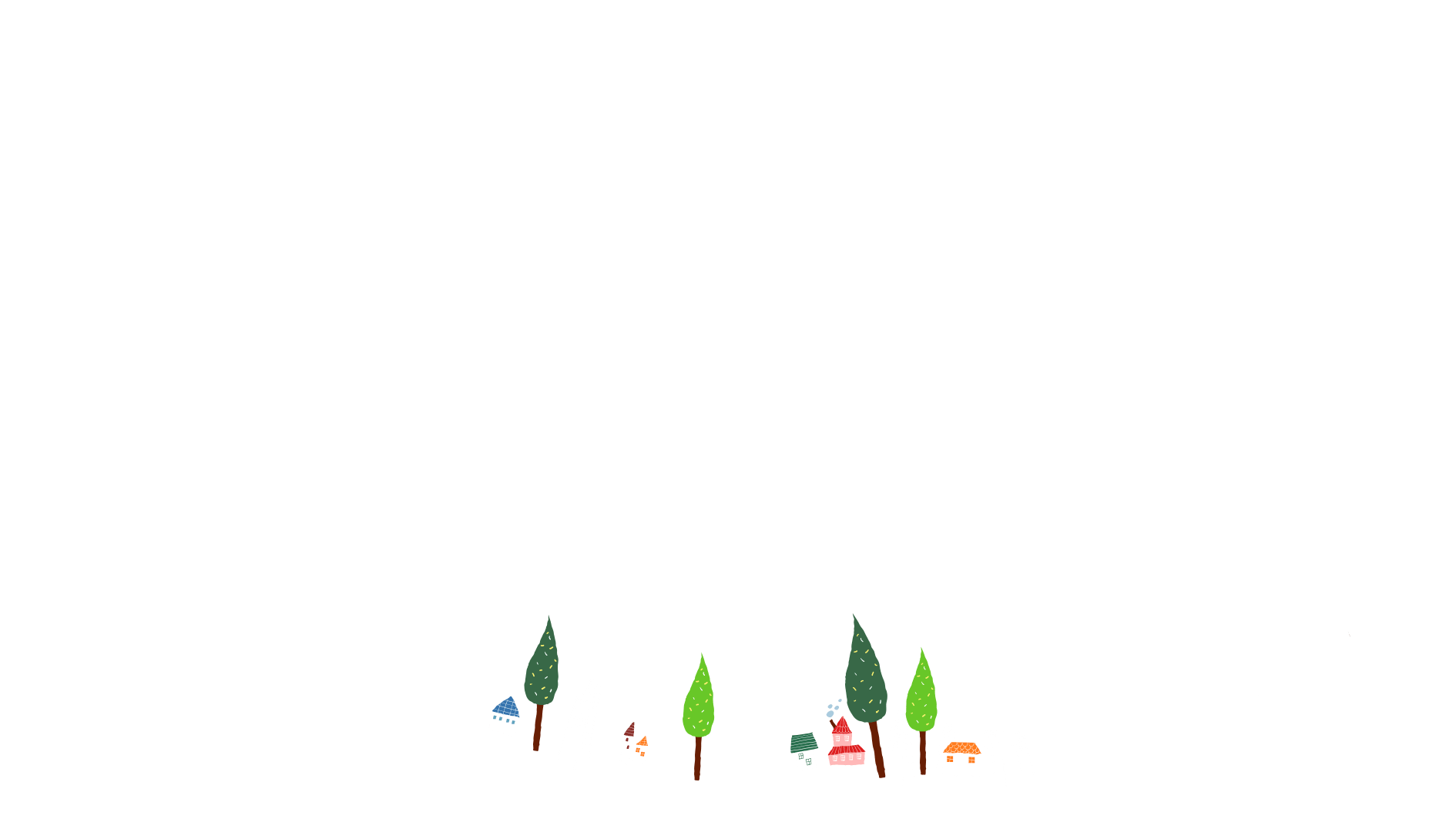 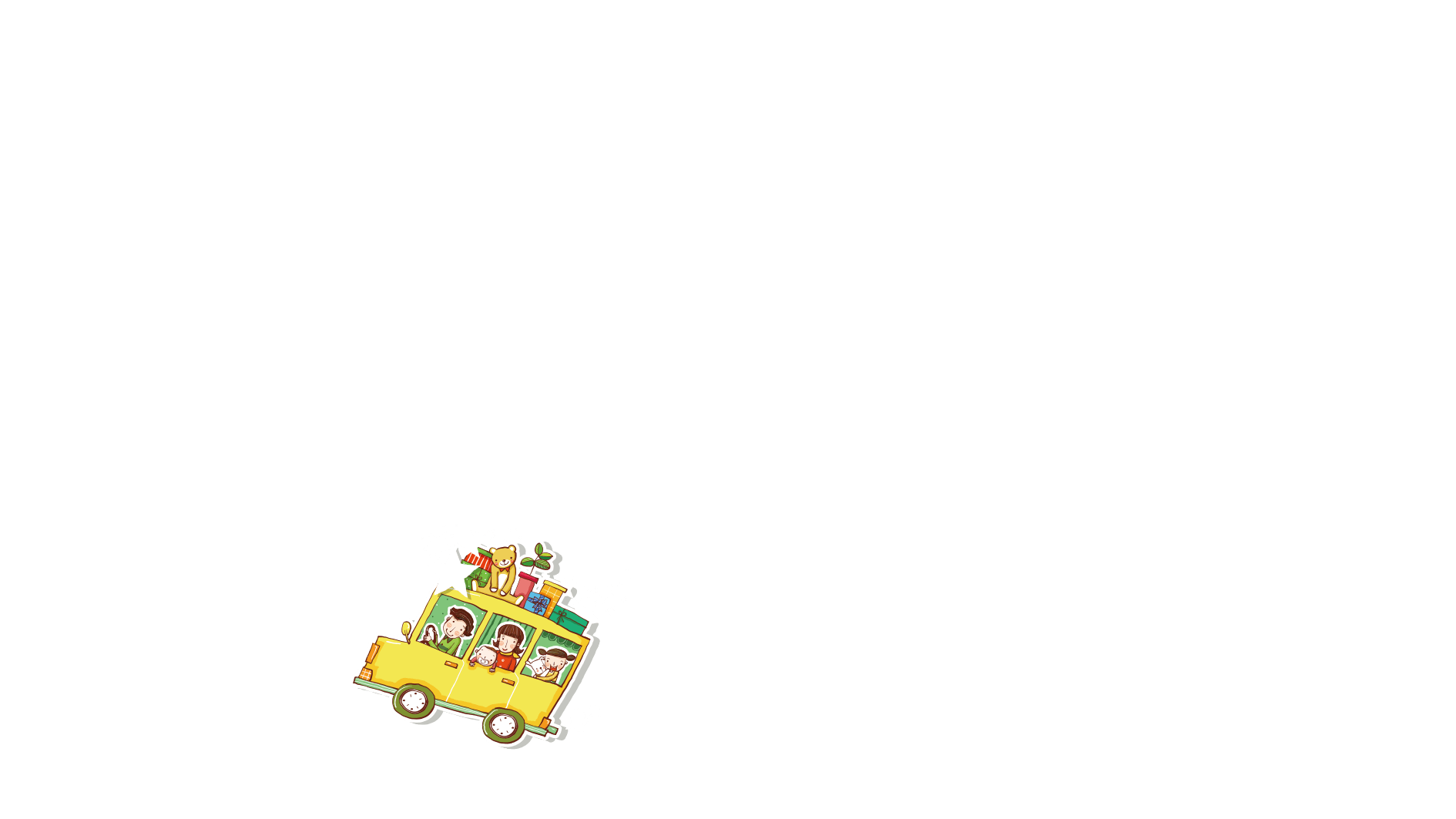 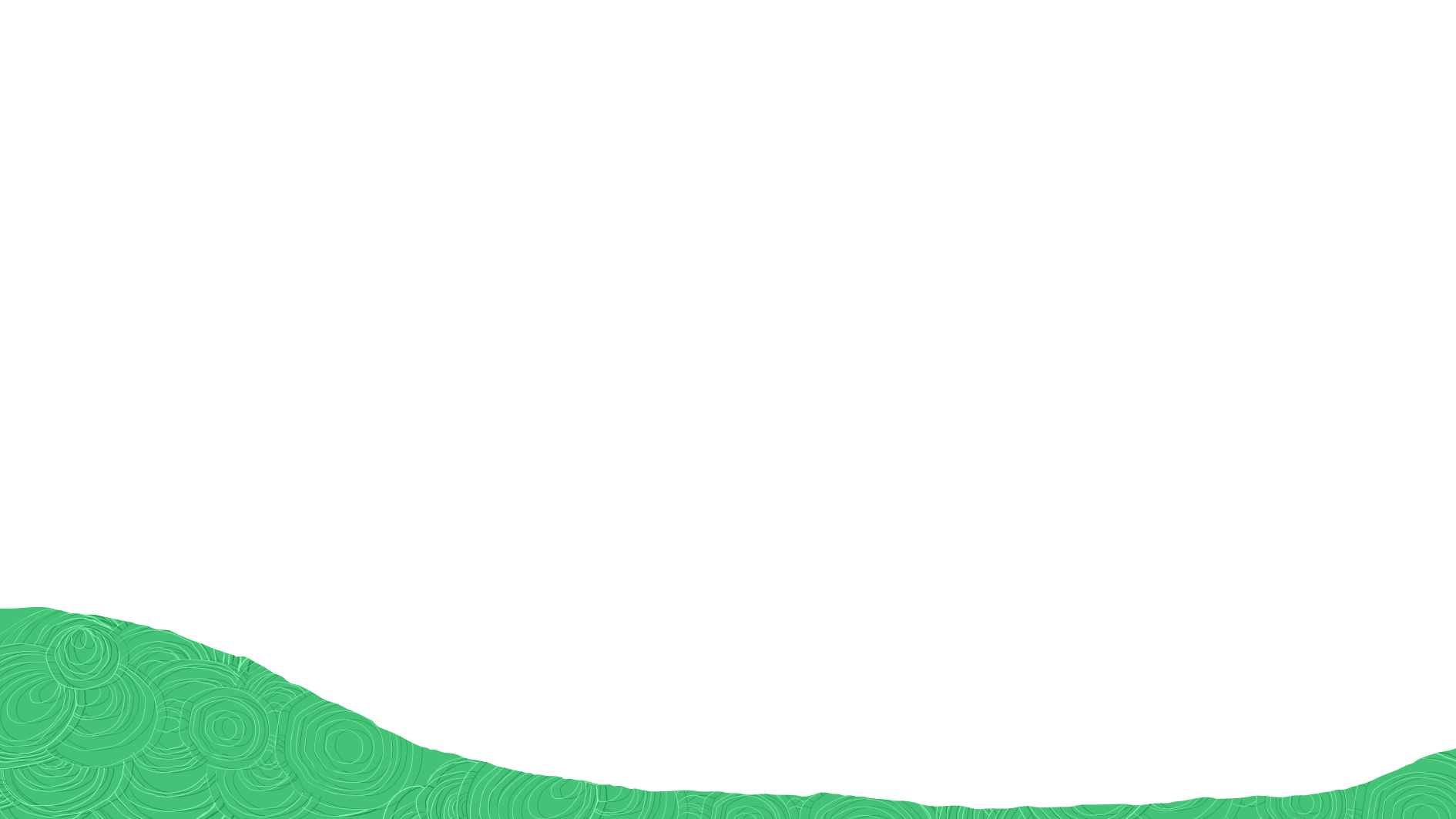 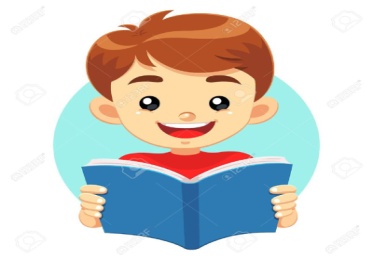 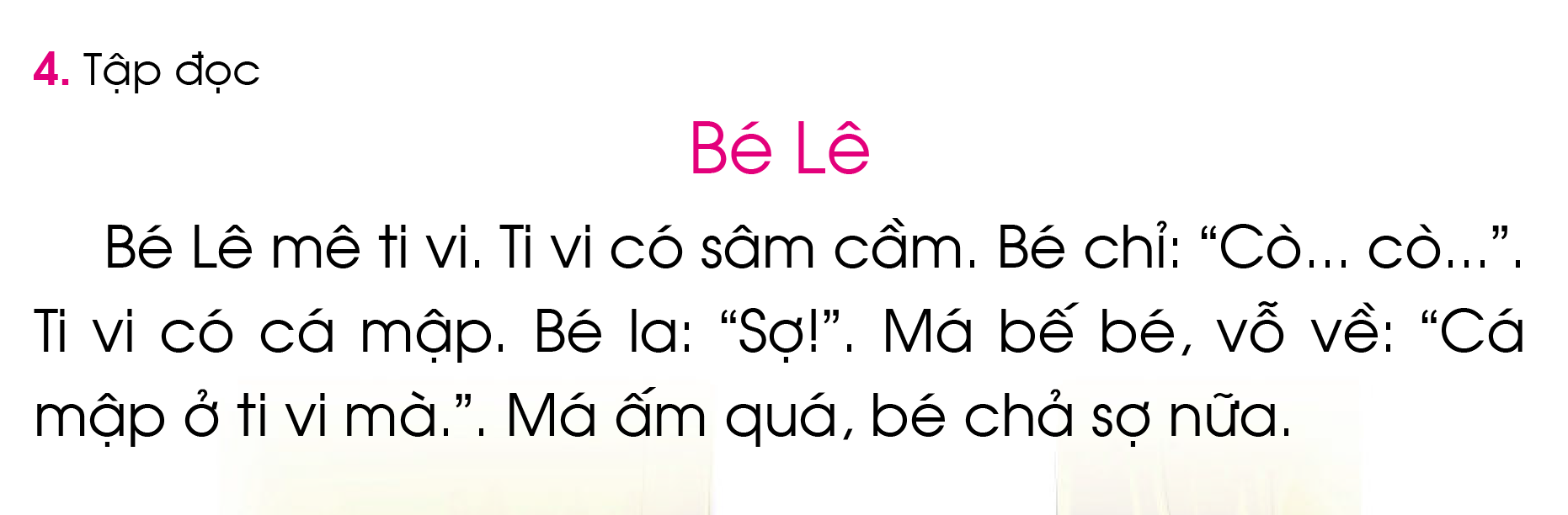 3
2
1
5
6
4
7
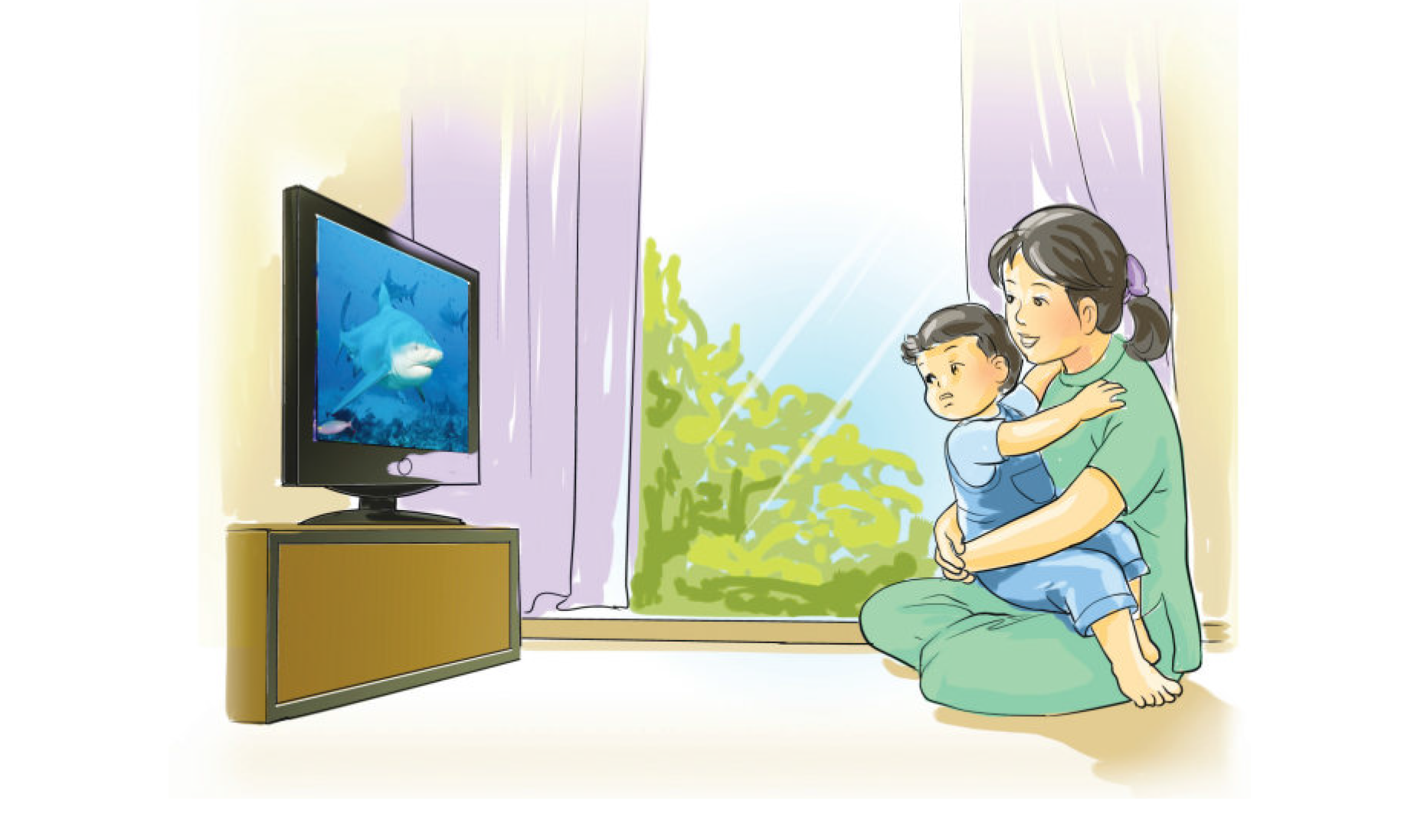 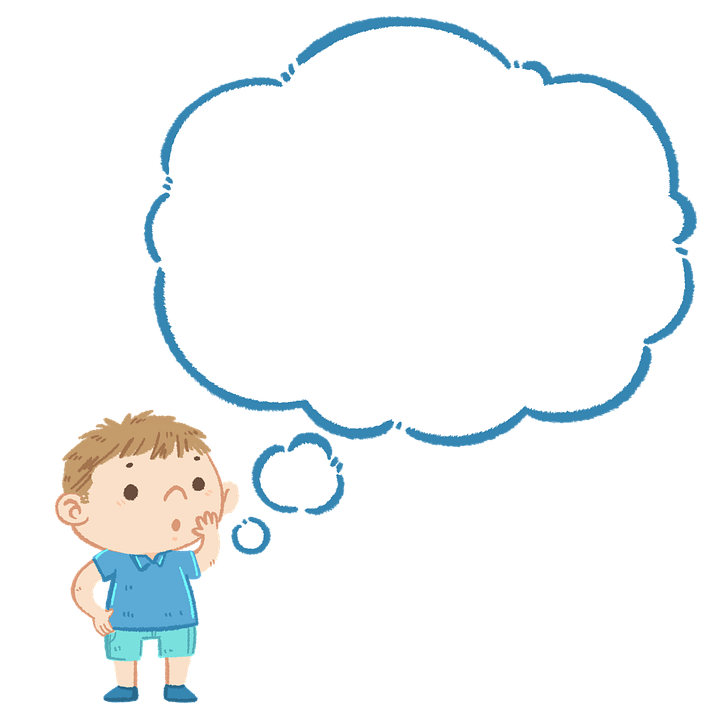 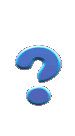 a) Bé Lê không mê ti vi
Những ý nào đúng ?
b) Bé Lê sợ cá mập
c) Có má, bé Lê chả sợ nữa
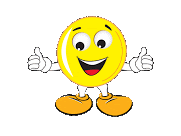 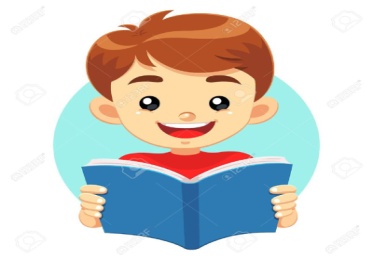 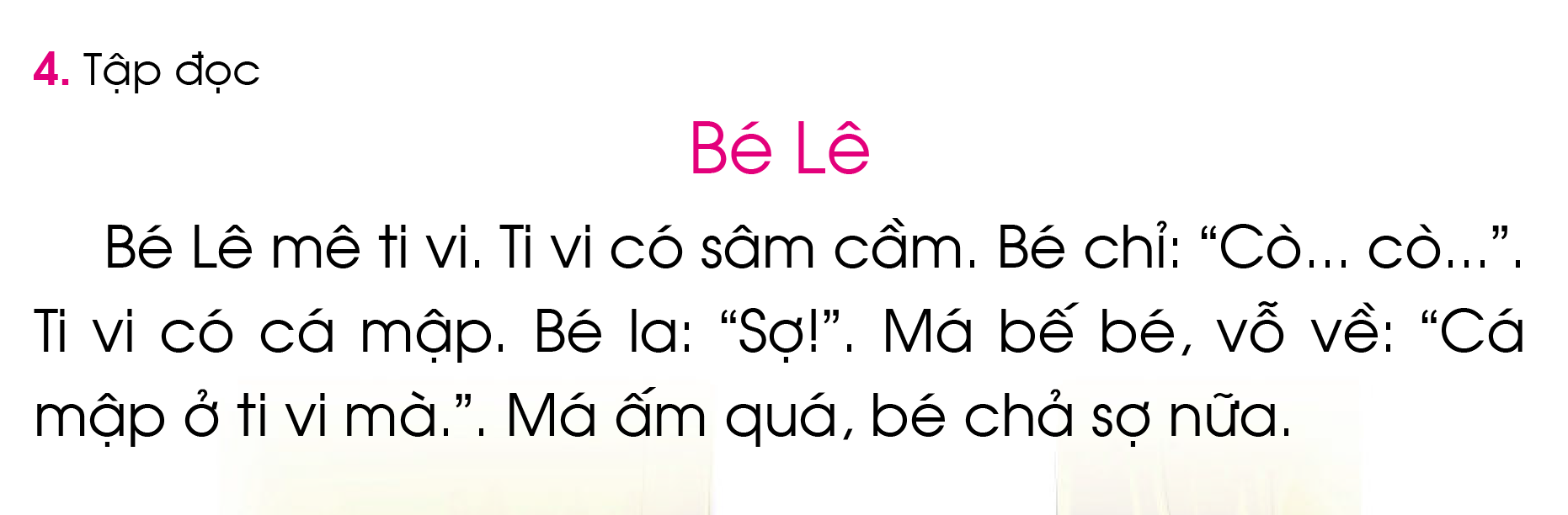 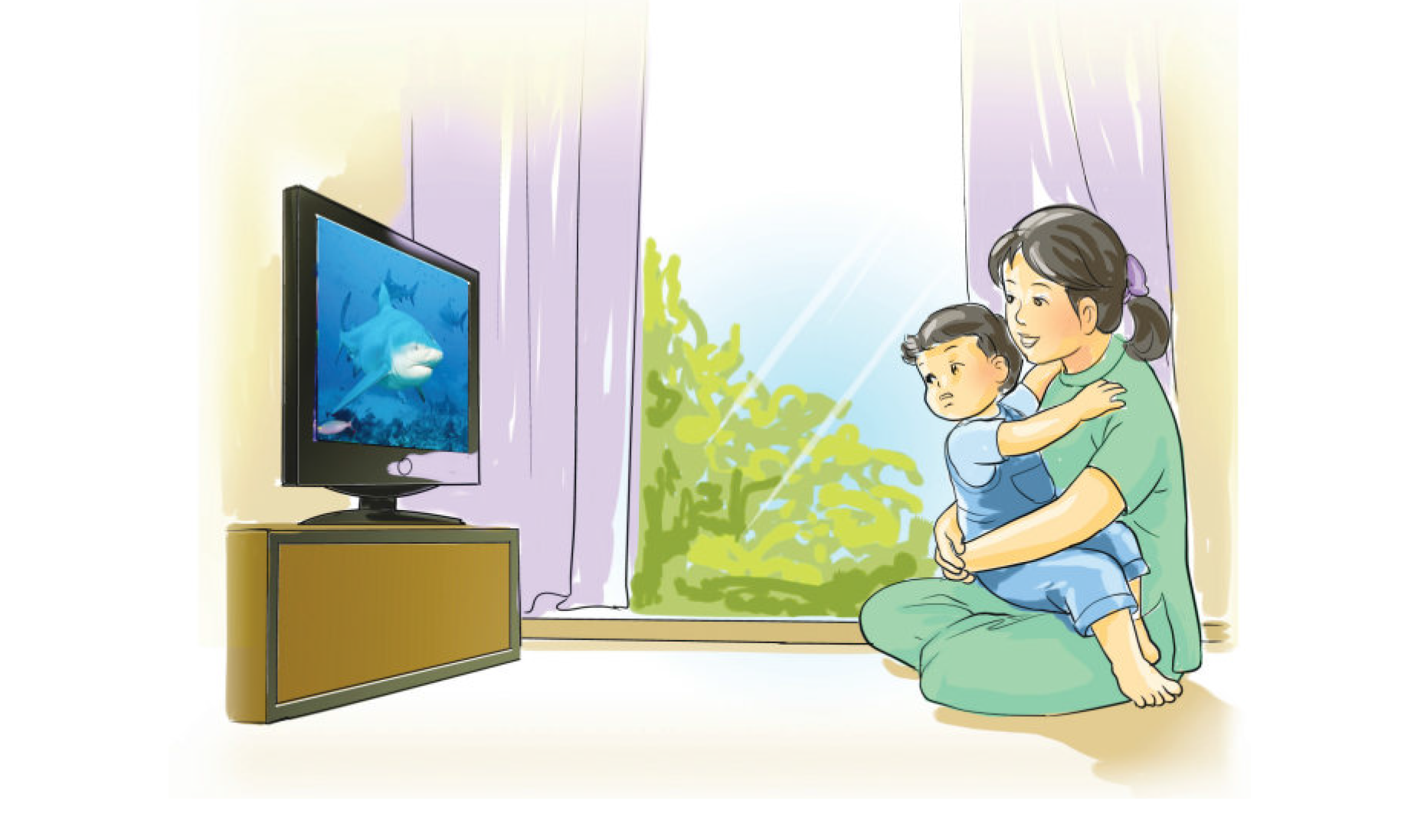 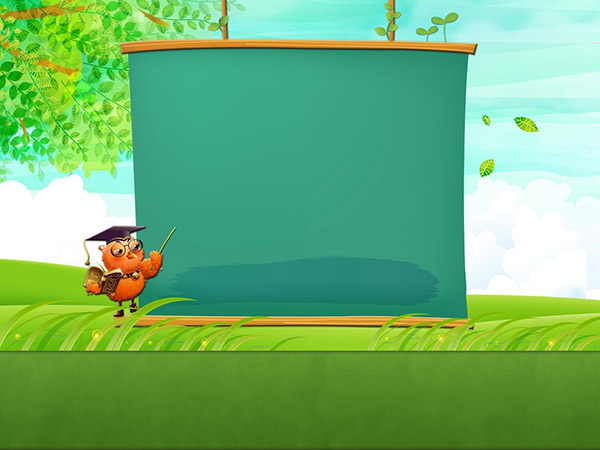 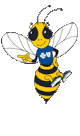 Tập viết
Viết bảng con
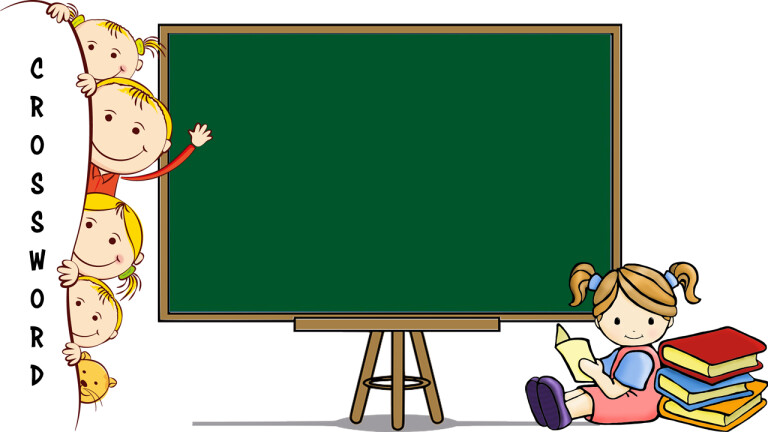 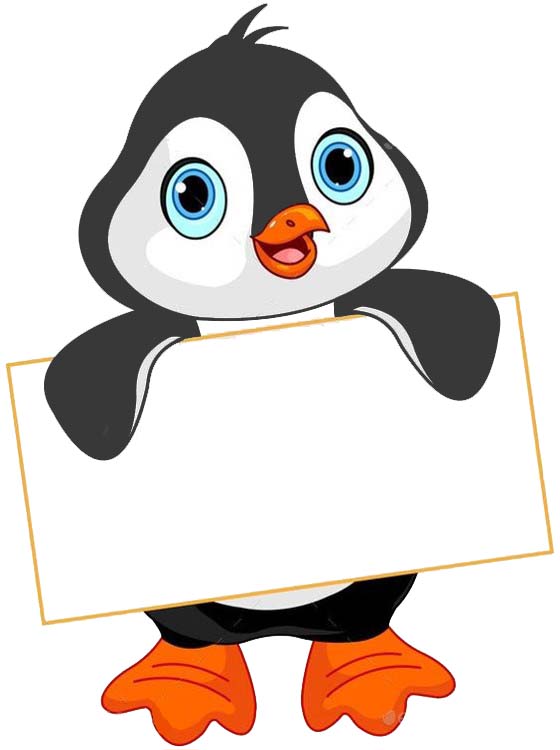 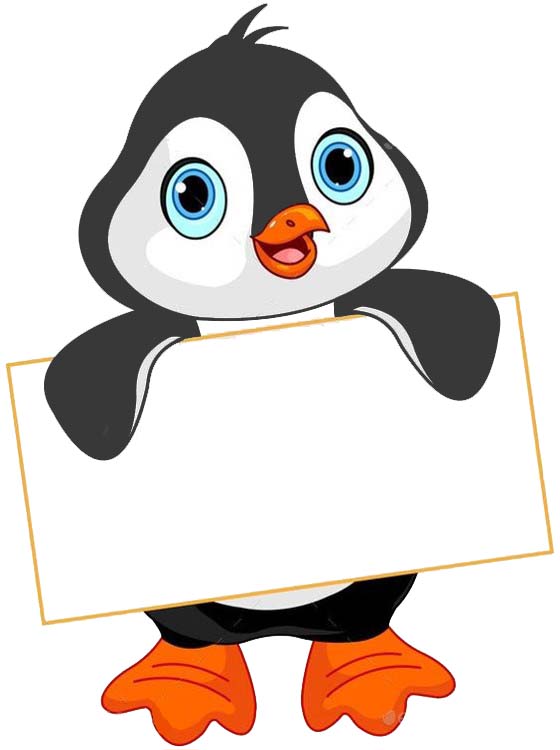 Độ cao 4 li
là các con chữ: p
Độ cao 2 li 
là các con chữ: â,m,u,c,a
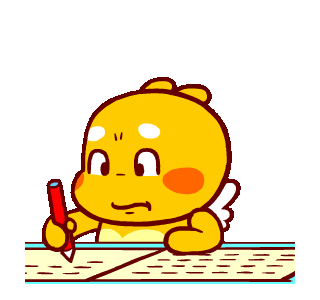 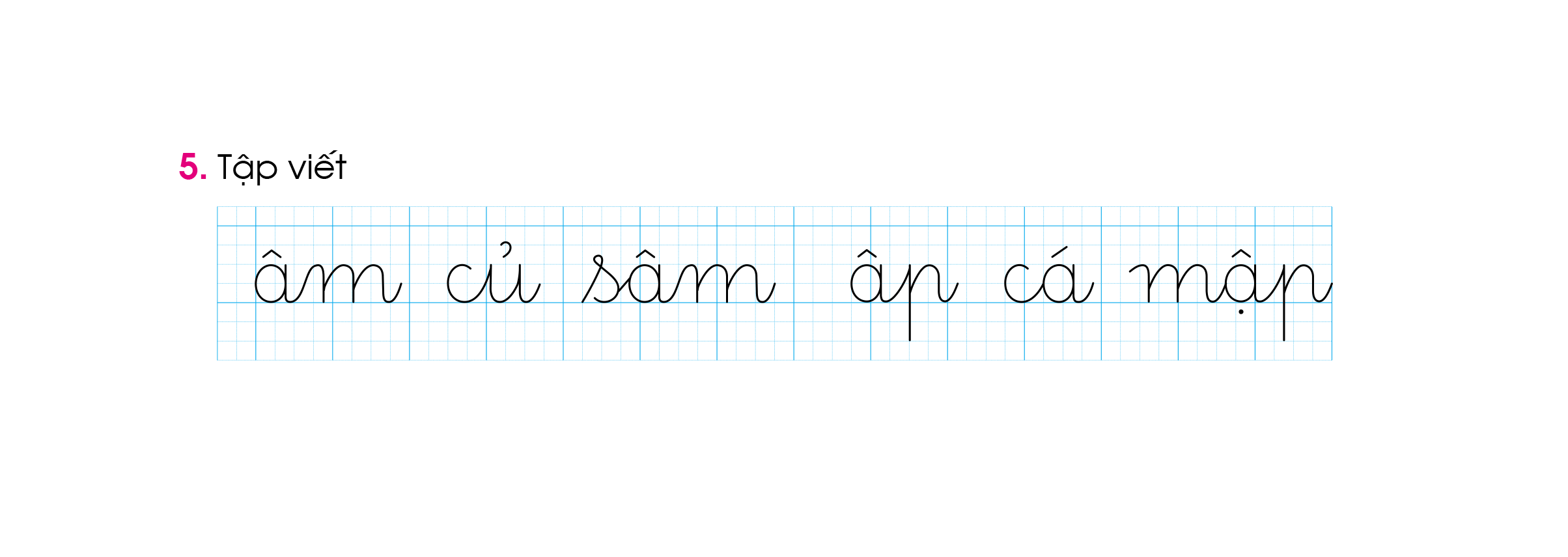